DETERMINAN MATRIKS
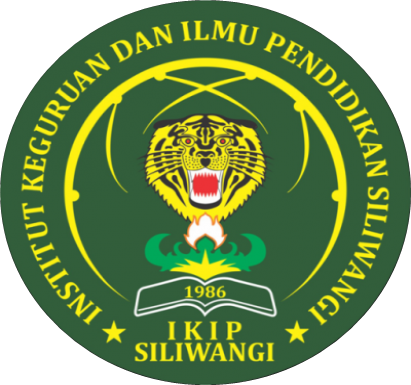 Oleh
IKIP Siliwangi
Asep Ikin Sugandi
2
3
4
5
6
7
8
9
10
11
12
13
Tabel symbol operasi baris elementer
14
15
16
17
18
Terima kasih
19